Counting sort
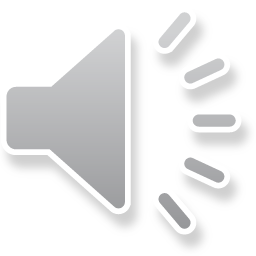 Outline
In this lesson, we will:
Describe a different approach to sorting an array:
Counting the number of the different values
Consider two implementations
Compare and contrast this counting sort with previous sorting algorithms
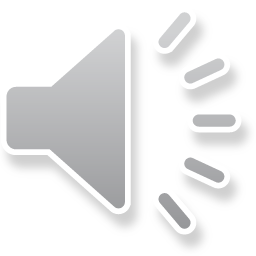 Sorting coins
Suppose you have sequence of coins and you’d like to sort them
Using insertion sort should seem to be unnecessary






Much easier to just count the number of pennies, nickels,dimes, quarters, 50-cent pieces, loonies, and toonies
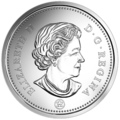 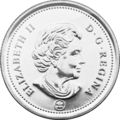 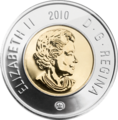 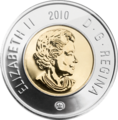 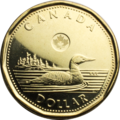 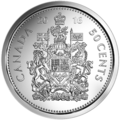 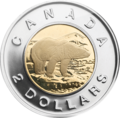 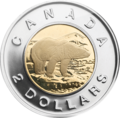 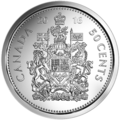 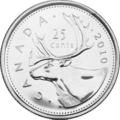 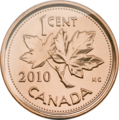 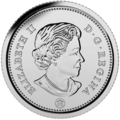 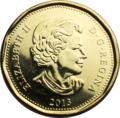 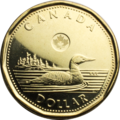 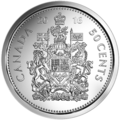 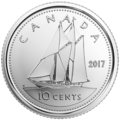 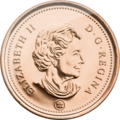 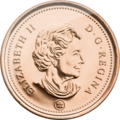 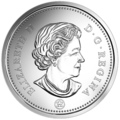 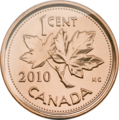 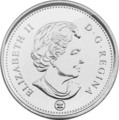 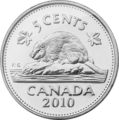 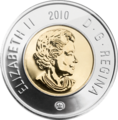 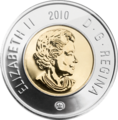 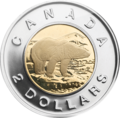 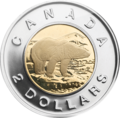 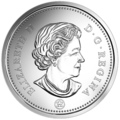 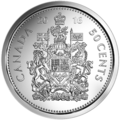 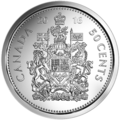 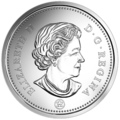 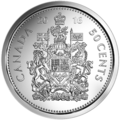 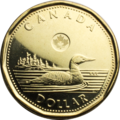 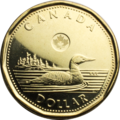 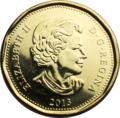 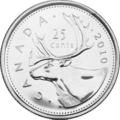 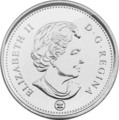 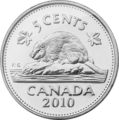 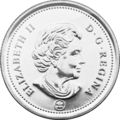 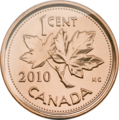 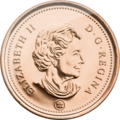 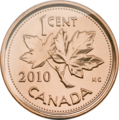 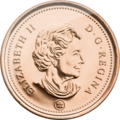 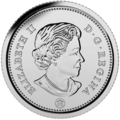 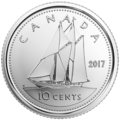 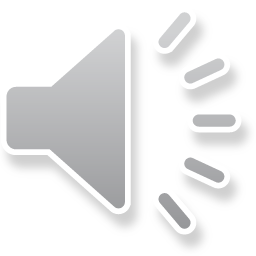 Sorting coins
Why is this faster than sorting the same number of integers?
64  69  41  74  41  73  39  1  2  39  76  22  79  71  79  62  38  82  0  25  20  9

The number of possible values is much more limited
There are likely to be duplicates

Suppose we had these same conditions
For example, given an array of integers between 0 and n – 1

How could we create a sorted array of a limited number of integers not using insertion or selection sort?
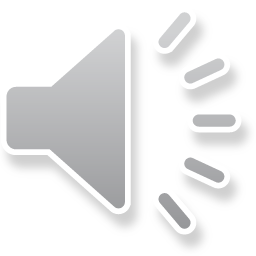 Sorting coins
Going back to our coin example,	here’s probably the wrong way to go about it:
Find how many pennies there are
Next, find how many nickels there are, etc.
Instead, the more reasonable approach would be to keep a tally of how many pennies, nickels, dimes, etc. there are and then walk through the list ticking off how many we have seen of each:





Pennies			50-cent pieces
Nickels			Loonies
Dimes			Toonies
Quarters
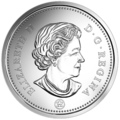 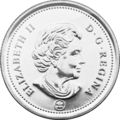 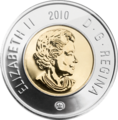 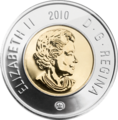 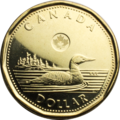 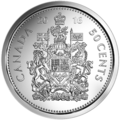 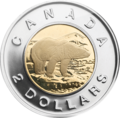 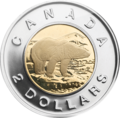 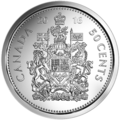 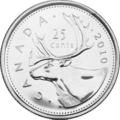 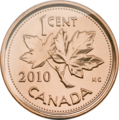 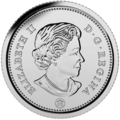 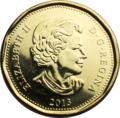 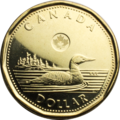 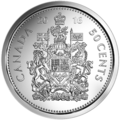 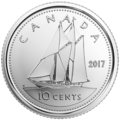 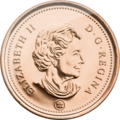 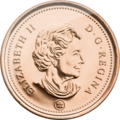 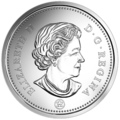 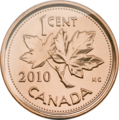 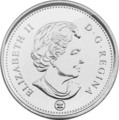 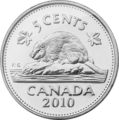 ✓
✓
✓
✓
✓
✓
✓
✓
✓
✓
✓
✓
✓
✓
✓
✓
✓
✓
✓
✓
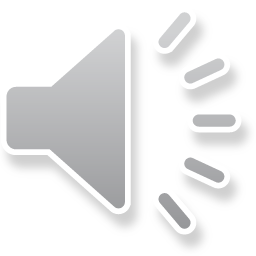 ✓
✓
Sorting coins
This algorithm is quite straight-forward,	and does exactly what we did with the coins:
Create a counting array of capacity n and initialize the entries to 0
Go through the array to be sorted, and just increment the corresponding entry in your counting array
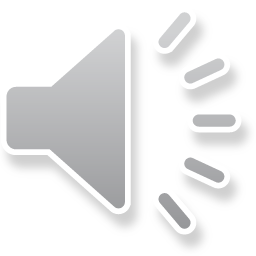 Counting the number of appearances
Thus, suppose we are asked to sort this array



Suppose we are made aware that the entries in this array do not exceed the value 9:



Also, at this point, we no longer need to know the capacity of the original array: the capacity equals the sum of our tally
3 + 2 + 2 + 4 + 2 + 2 + 3 + 0 + 4 + 2 = 24
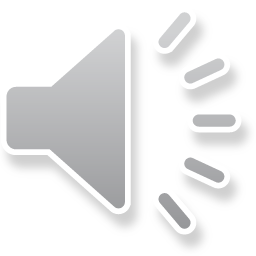 Counting the number of appearances
Thus, we need to implement this algorithm:
Create a counting array of capacity n and initialize the entries to 0
Go through the array to be sorted, and just increment the corresponding entry in your counting array

void counting_sort( unsigned int       array[],
                    std::size_t  const capacity,
                    unsigned int const max_value ) {
    unsigned int counting_array[max_value + 1]{};

    for ( std::size_t k{0}; k < capacity; ++k ) {
        ++counting_array[         ];
    }

    // Now re-populate the array with the entries in order
}
array[k]
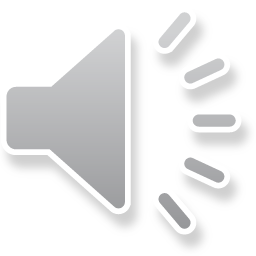 Filling in the original array
Thus, given these two arrays, we now must create a sorted array







Previous, we had to swap entries
However, now, we proceed as follows:
Fill the first three entries with 0s
Fill the next two with 1s
Fill the next two with 2s
Fill the next four with 3s
      and so on, until the array is full
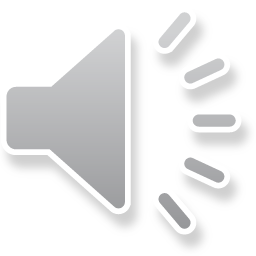 Filling in the original array
Take a minute to try to design an algorithm to repopulate the array with the entries in order
void counting_sort( unsigned int       array[],
                    std::size_t  const capacity,
                    unsigned int const max_value ) {
    unsigned int counting_array[max_value + 1]{};

    for ( std::size_t k{0}; k < capacity; ++k ) {
        ++counting_array[         ];
    }

    // Now re-populate the array with the entries in order
}
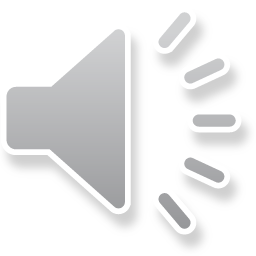 Filling in the original array
Finishing our algorithm:
void counting_sort( unsigned int       array[],
                    std::size_t  const capacity,
                    unsigned int const max_value ) {
    unsigned int counting_array[max_value + 1]{};

    for ( std::size_t k{0}; k < capacity; ++k ) {
        ++counting_array[ array[k] ];
    }

    std::size_t posn{0};

    for ( std::size_t k{0}; k <= max_value; ++k ) {
        for ( std::size_t count{0}; count < counting_array[k]; ++count ) {
            array[           ] = k;
            ++posn;
        }
    }

    assert( posn == capacity );
}
posn
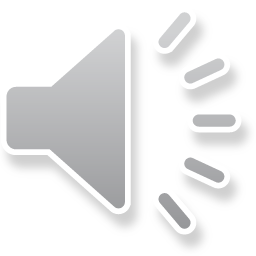 Filling in the original array
Here is another approach:
Create a second array, with one extra entry
Let the kth entry of this second array be the sum of the entriesfrom 0 to k - 1 in the counting array






unsigned int cumulative_array[max_value + 2]{};

for ( std::size_t k{1}; k < max_value + 2; ++k ) {
    cumulative_array[k] = cumulative_array[k - 1] + counting_array[k- 1];
} 

assert( cumulative_array[max_value + 1] == capacity );
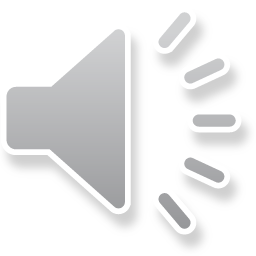 Filling in the original array
How do we use this new cumulative array?


This says:
Indices 0 to 2 should be populated with 0
Indices 3 to 4 should be populated with 1
Indices 5 to 6 should be poplated with 2
Indices 7 through 10 should be populated with 3
Note that indices 18 through 17 should be populated with 7
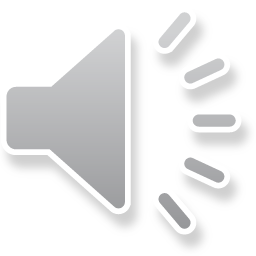 Counting the number of appearances
void counting_sort( unsigned int       array[],
                    std::size_t  const capacity,
                    unsigned int const max_value ) {
    unsigned int counting_array[max_value + 1]{};

    for ( std::size_t k{0}; k < capacity; ++k ) {
        ++counting_array[array[k]];
    }

    unsigned int cumulative_array[max_value + 2]{};

    for ( std::size_t k{1}; k < max_value + 2; ++k ) {
        cumulative_array[k] = cumulative_array[k - 1] + counting_array[k- 1];
    } 

    assert( cumulative_array[max_value + 1] == capacity );

    for ( std::size_t value{0}; value <= max_value; ++value ) {
        for ( std::size_t k{ cumulative_array[value] };
              k < cumulative_array[value + 1]; ++k ) {
            array[k] = value;
        }
    }
}
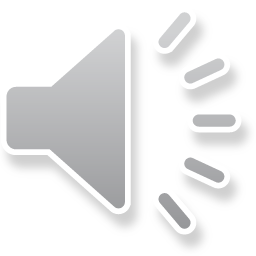 Why two approaches?
In a sense, the first approach is superior,	as it doesn’t require a second intermediate array
The goal here, however, is to demonstrate there are different algorithms, and you may come across a situation where instead of the counting array, you only have the cumulative array
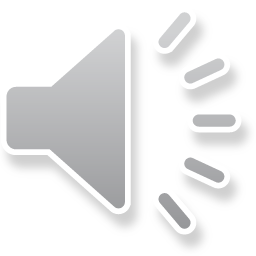 How much faster is counting sort?
The answer is, of course, it depends
For example, which is likely faster?
	insertion_sort( array, 10 );
	counting_sort(  array, 10, 1000000 );

How about now?
	insertion_sort( array, 1000000 );
	counting_sort(  array, 1000000, 10 );

In your course on algorithms and data structures,	you will learn about asymptotic and algorithm analysis
You may have already seen “big-O” notation in your calculus course
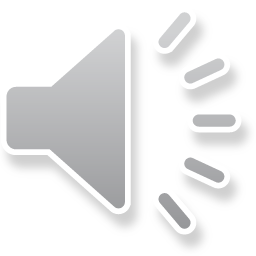 One fundamental difference
Up to this point, you have been exposed to:
Insertion sort
Selection sort
You may also recall the discussion on merge sort
What is the fundamental difference between these sorting algorithms and this sorting algorithm?
In these first three, we compared values in the array:
void insert( double array[], std::size_t capacity ) {
    double value{ array[capacity - 1] };
    std::size_t k{ capacity - 1 };

    for ( ; array[k - 1] > value; --k ) {
        array[k] = array[k – 1];
    }

    array[k] = value;
}
This counting sort algorithm never compares entries to each other
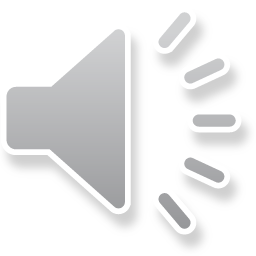 Summary
Following this presentation, you now:
Understand the idea behind a counting sort
Have seen two different implementations
The first puts the appropriate number of each value into the array
The second used a cumulative array to determine what goes where
Understand that there are circumstances where this algorithm will be faster than insertion sort, and other circumstances where it will be slower
Are aware that this algorithm does not compare the relative values of entries in the array, we simply count what is there
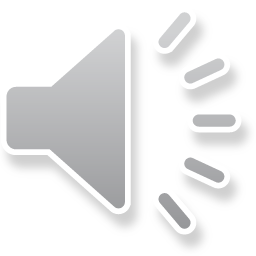 References
[1]	Wikipedia,
	https://en.wikipedia.org/wiki/Counting_sort
[2]	Dictionary of Algorithms and Data Structures (dads)
	https://xlinux.nist.gov/dads/HTML/countingsort.html
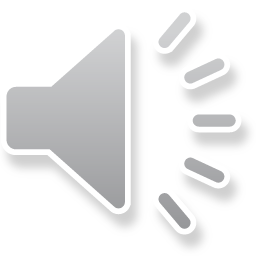 Acknowledgments
None so far.
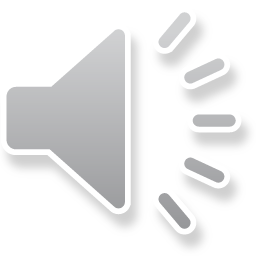 Colophon
These slides were prepared using the Georgia typeface. Mathematical equations use Times New Roman, and source code is presented using Consolas.

The photographs of lilacs in bloom appearing on the title slide and accenting the top of each other slide were taken at the Royal Botanical Gardens on May 27, 2018 by Douglas Wilhelm Harder. Please see
https://www.rbg.ca/
for more information.
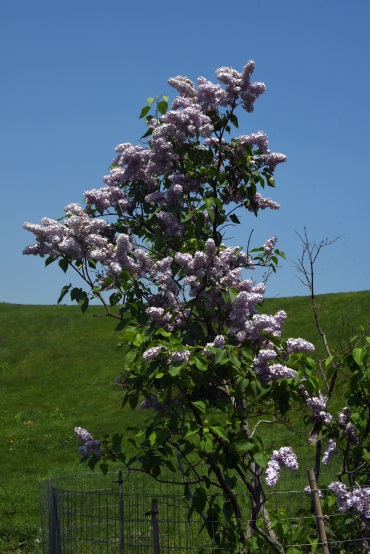 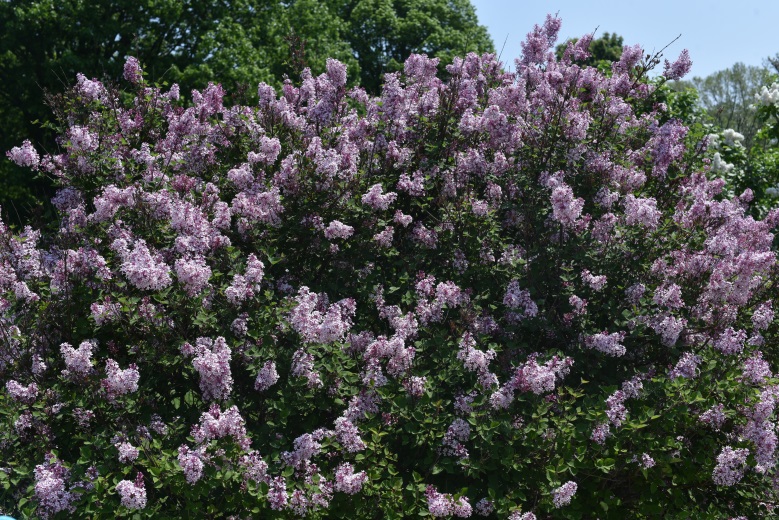 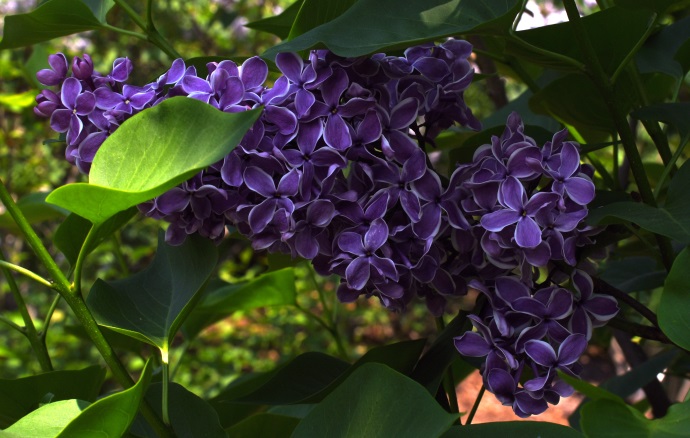 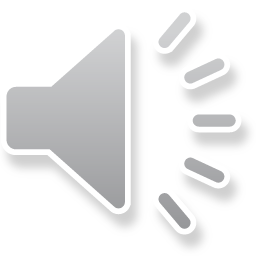 Disclaimer
These slides are provided for the ece 150 Fundamentals of Programming course taught at the University of Waterloo. The material in it reflects the authors’ best judgment in light of the information available to them at the time of preparation. Any reliance on these course slides by any party for any other purpose are the responsibility of such parties. The authors accept no responsibility for damages, if any, suffered by any party as a result of decisions made or actions based on these course slides for any other purpose than that for which it was intended.
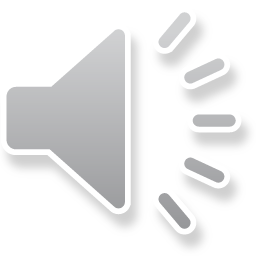